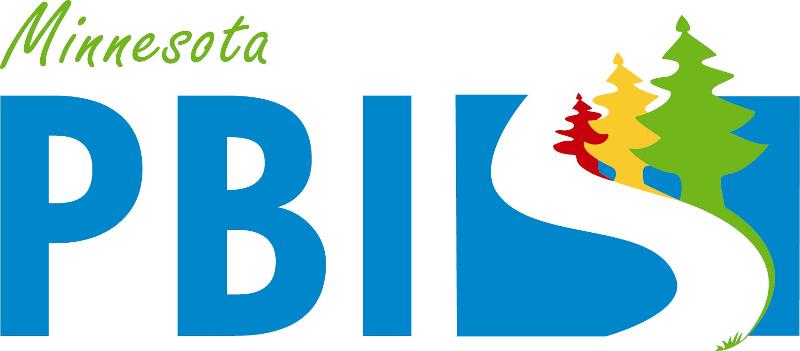 PBIS Team TrainingDay 3
Fidelity Data (TFI 1.14)
Annual Evaluation (TFI 1.15 )
[Speaker Notes: Updated October 2019

















Updated 7/2018]
Learning Expectations
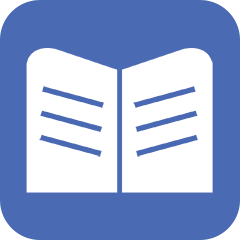 Tier 1: Professional Learning Roadmap
To identify our perception of our current implementation status

To celebrate our success and plan for sustaining those efforts

To determine next steps of implementation
 
To communicate with staff
Taking The TFI
Purpose
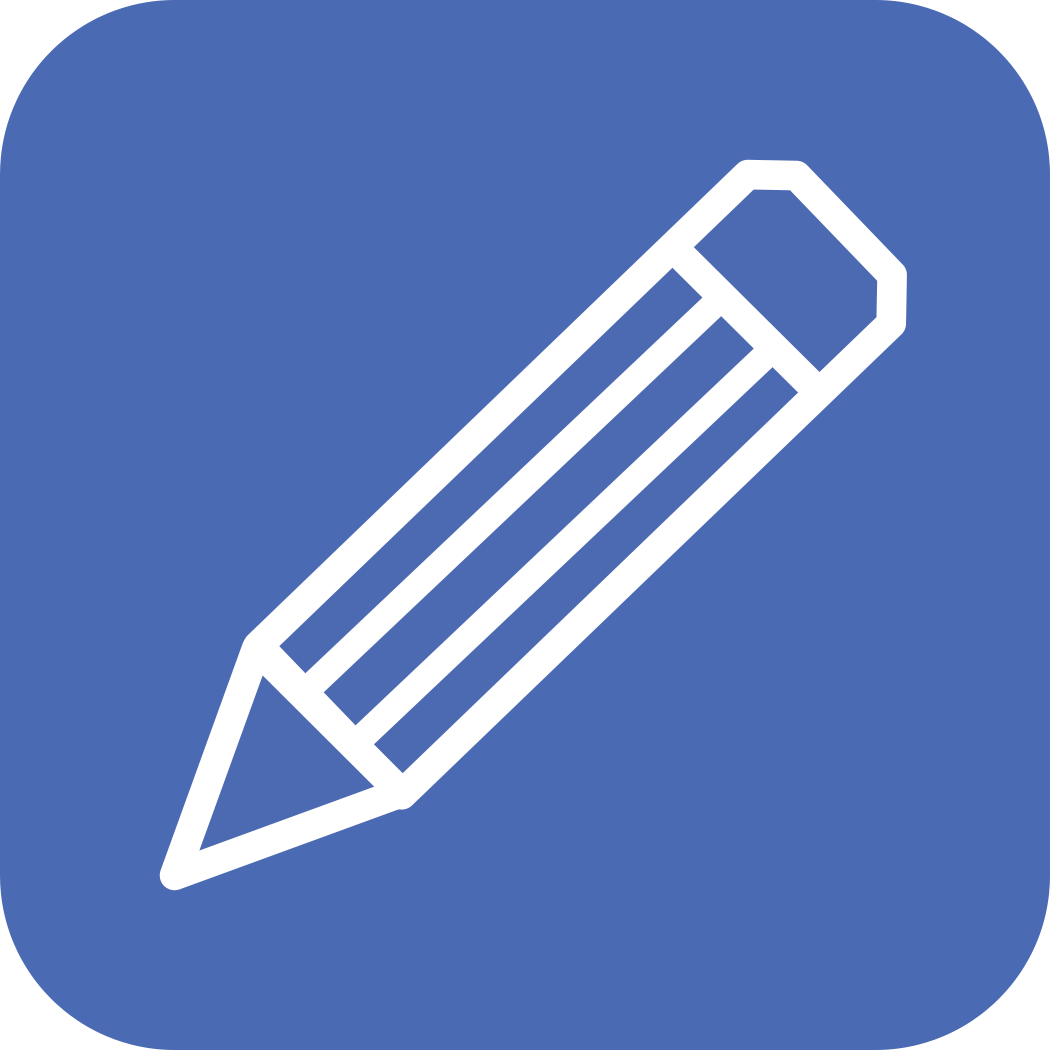 Enter TFI from Team Training
www.pbisapps.org
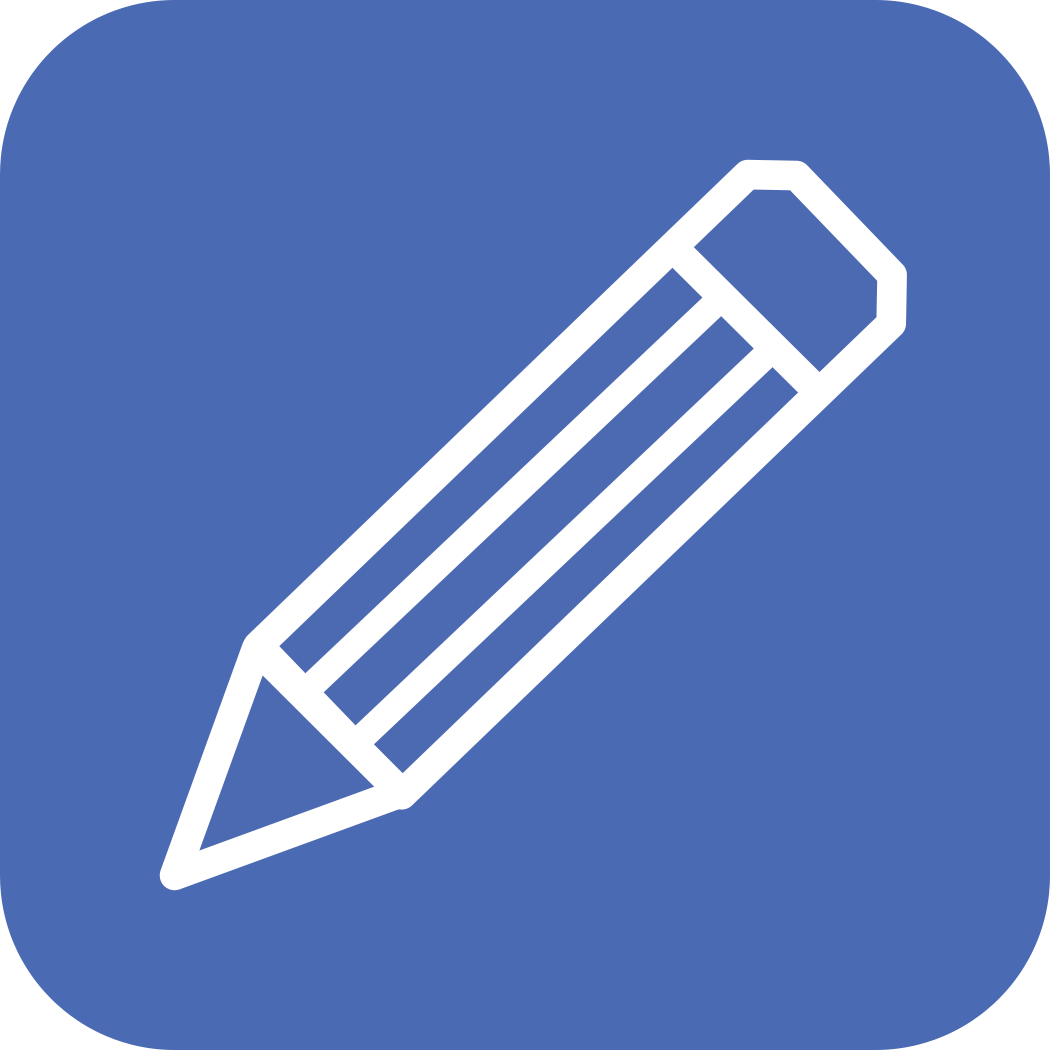 Enter TFI from Team Training
[Speaker Notes: ACTIVITY:  Pull up a SAS report (item analysis)
1. Fidelity (TFI or BoQ) 
Perception (SAS) 
Outcome (ODR, Attendance)

2. Precision statement, What, where, when, why, who]
Enter TFI Walk Through Data That You Collected
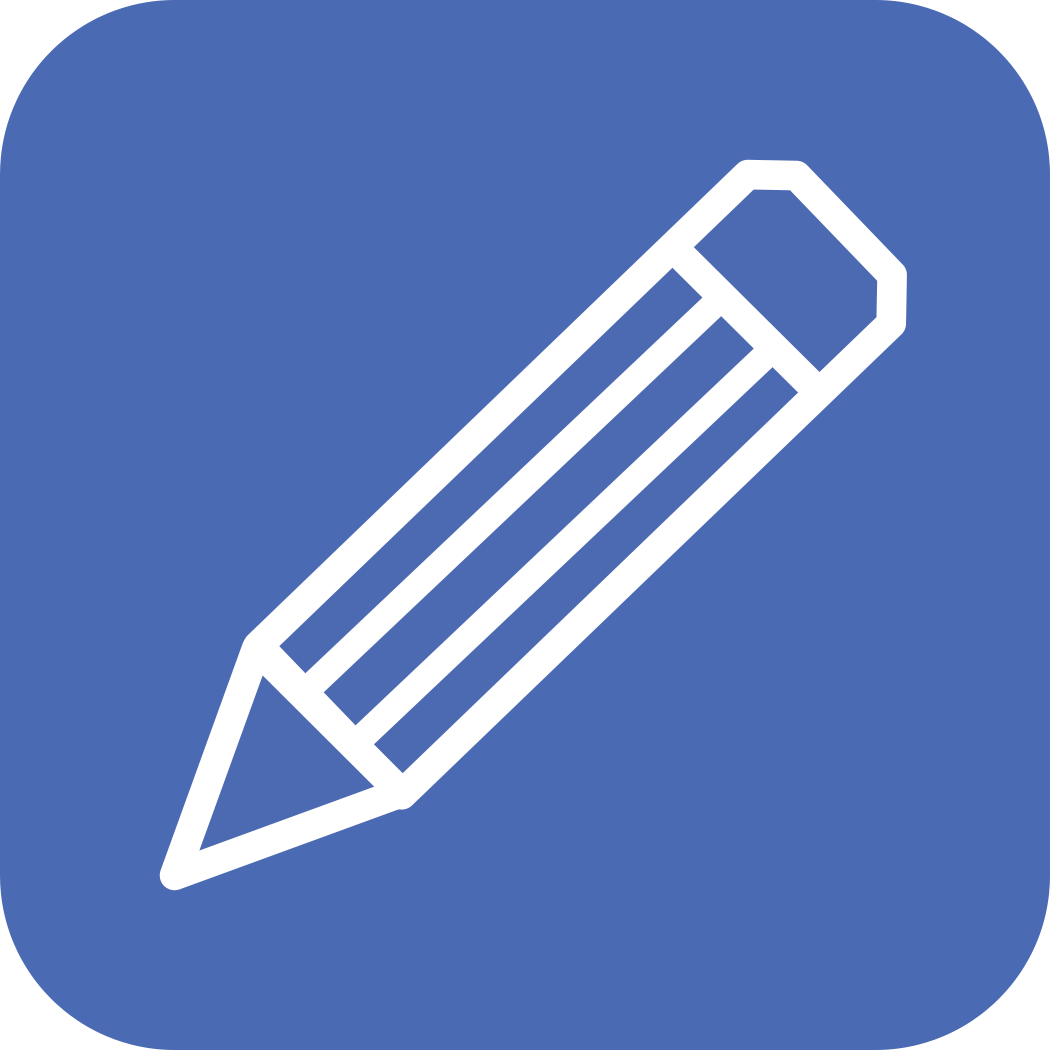 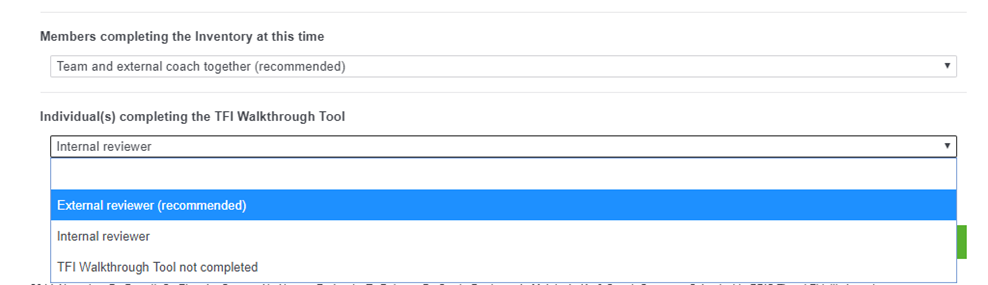 [Speaker Notes: ACTIVITY:  Pull up a SAS report (item analysis)
1. Fidelity (TFI or BoQ) 
Perception (SAS) 
Outcome (ODR, Attendance)

2. Precision statement, What, where, when, why, who]
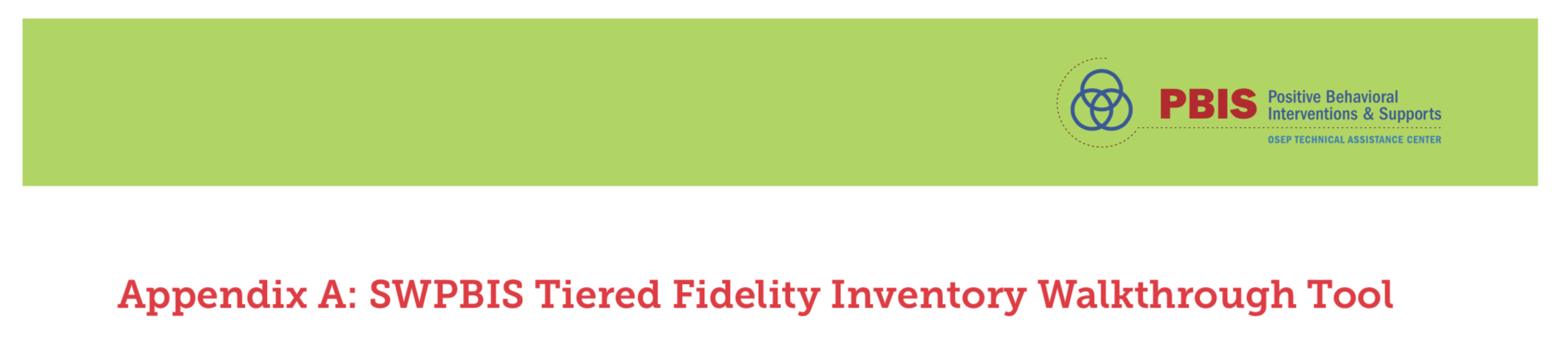 Walk Through Data
You will use your internal (meaning someone on-site asked the questions of students and staff)
on questions:

1.3 - Behavioral Expectations
1.4 - Teaching Expectations
1.9 - Feedback and Acknowledgement
Process for taking the TFI
The coach will have the survey open on pbisapps and record the vote of the team
A facilitator will have the survey open and read and show the questions and criteria for voting to the team
The team will briefly assess current status and vote using a visual signal response to as indicated by the scoring criteria
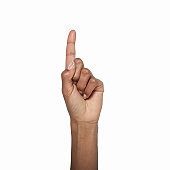 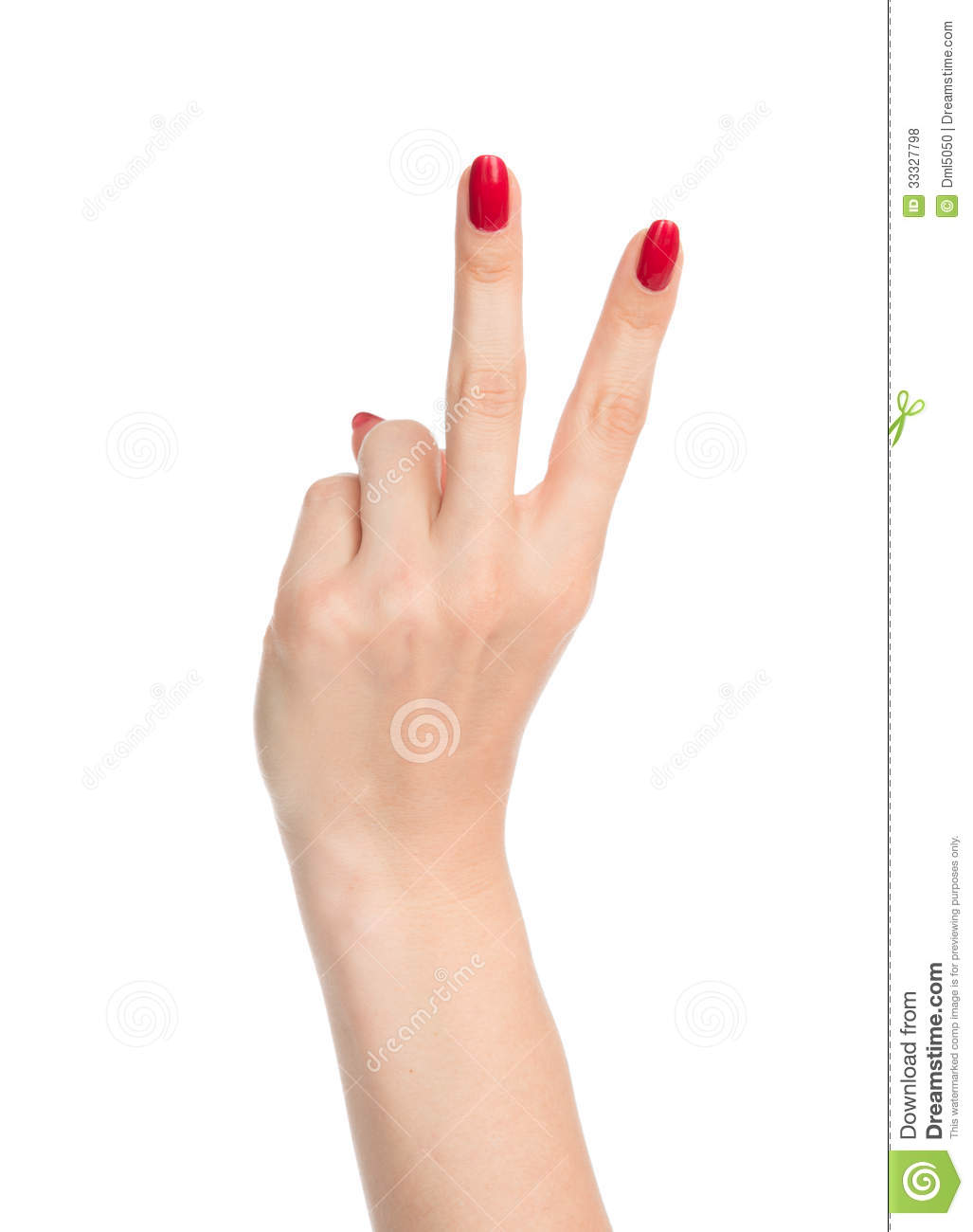 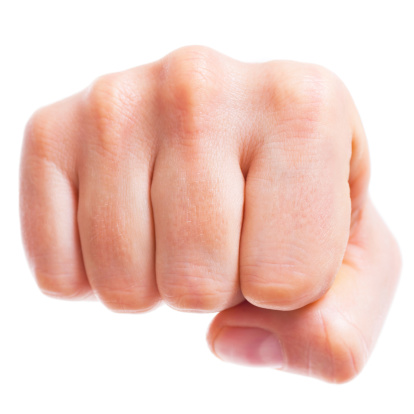 0=not implemented
1=partially implemented
2=fully implemented
Coach will Enter Your Team’s Score – keep paper copy too!
[Speaker Notes: Slides 27-31 are about entering TFI scores.  These are included so the whole group can see how easy it is and because typically it is not the same person entering it from training to training.]
You are only required to Tier 1 of the TFI

After Tier I is done…..scroll down to the bottom of the page CLICK NEXT

Scroll down to the bottom of the page and CLICK SUBMIT
Coach will Submit Your  TFI
Pull All Reports and Review As a Team
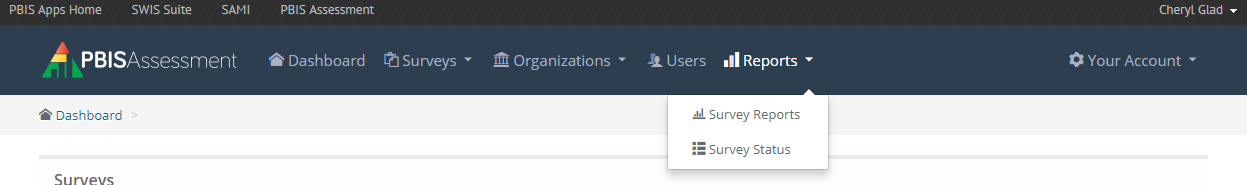 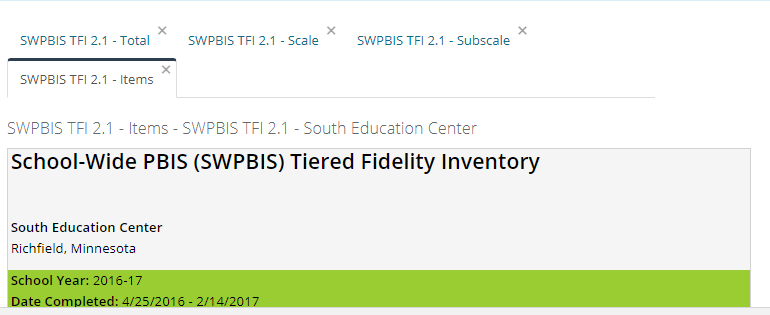 Total
Scale
Subscale
Items
Total Report
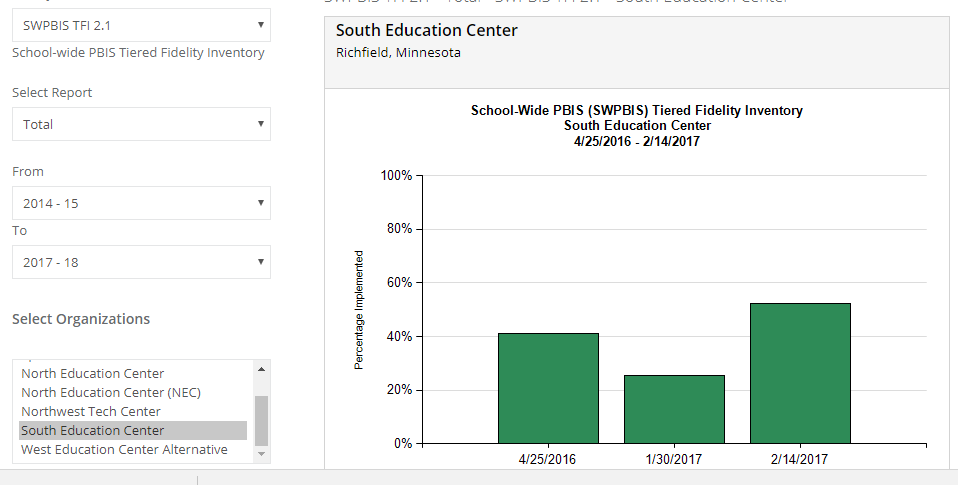 Scale Report
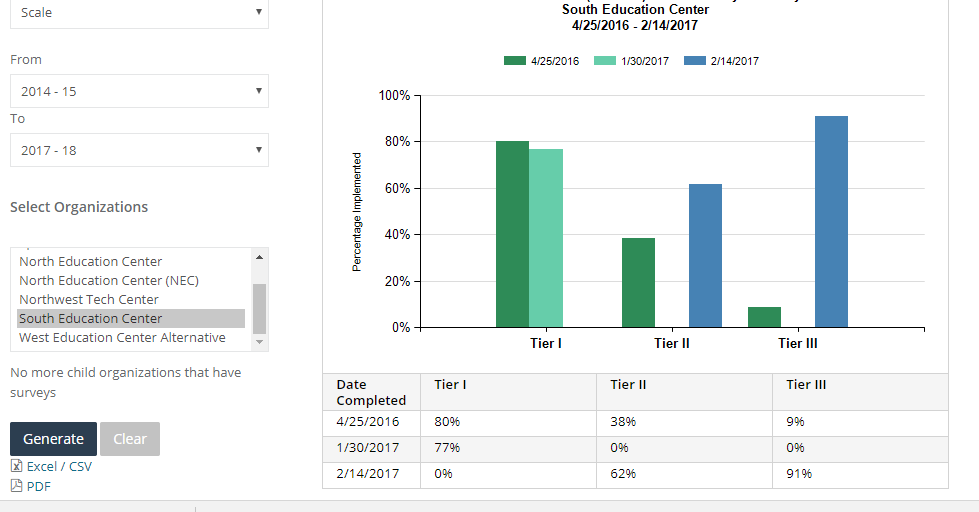 Subscale Report
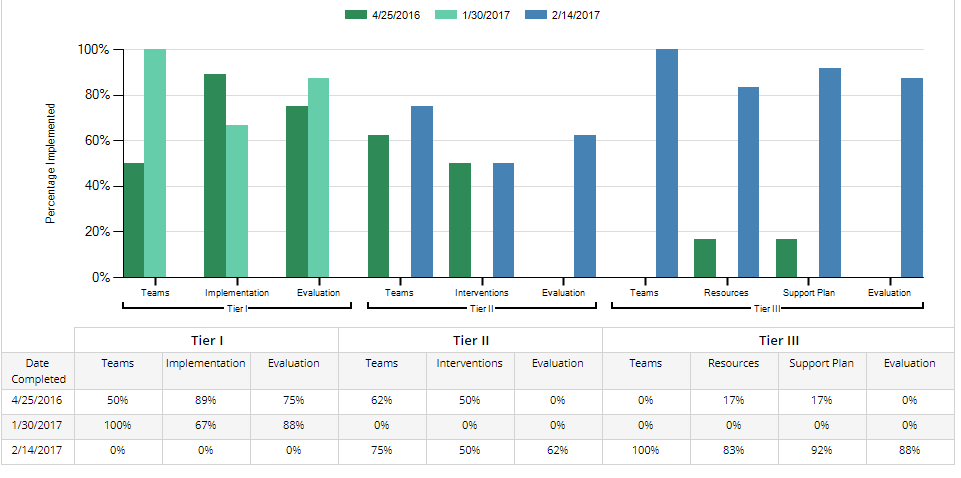 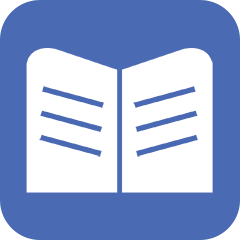 Self-Assessment Survey (SAS)
WHAT: Annual assessment of staff perception of PBIS implementation

WHO: All school staff 

WHEN: By November 1 and May 1

WHY: Shows how well adults understand and are implementing with PBIS
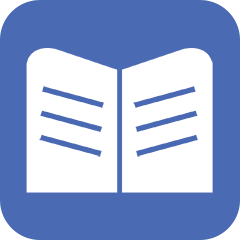 Sample SAS Item Analysis Report
What do you see? How is this helpful?
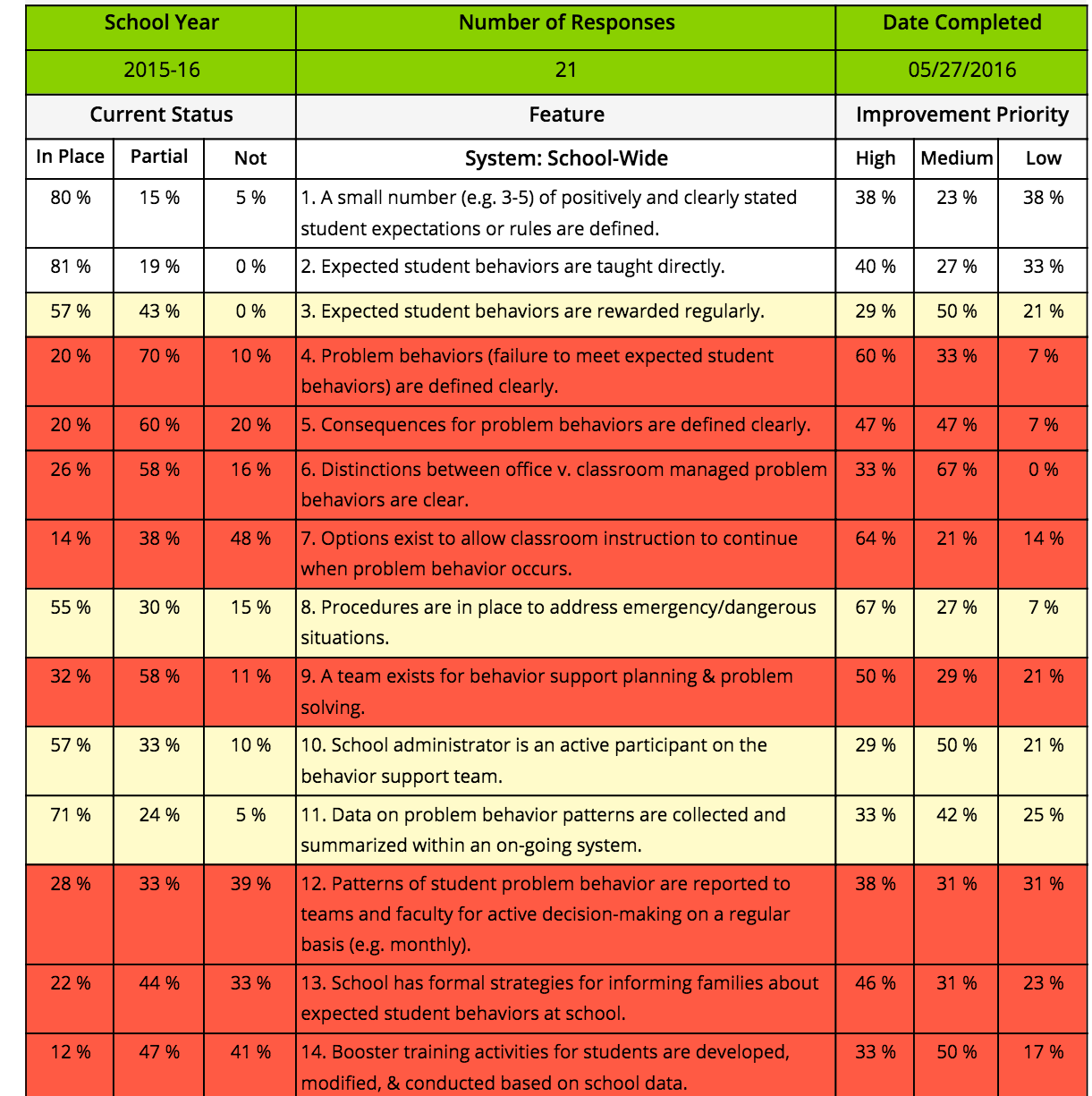